SPOLEČNÉ STUDIJNÍ PROGRAMY NA UTBCentralizovaný rozvojový projekt na rok 2020:Rozvoj a zajištění kvality studijních programů typu Joint degree uskutečňovaných ve spolupráci se zahraničními vysokými školami
UTB ve Zlíně
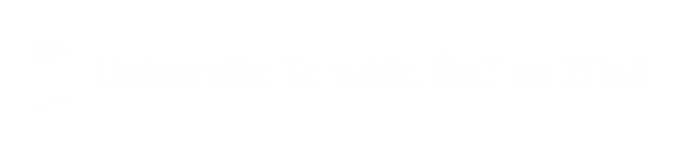 Společné studijní programy REALIZOVANÉ na UTB
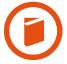 Z 6 fakult UTB se realizují programy:

Fakulta technologická:
Slovensko		DSP úroveň	Slovenská technická univerzita v Bratislave
Francie		DSP úroveň	Blaise Pascal University (individuálně na studenty)

Fakulta managementu a ekonomiky:
Velká Británie	BSP a MSP	University of Huddersfield
Ázerbájdžán	MSP úroveň	Baku Business University
Společné studijní programy REALIZOVANÉ na UTB
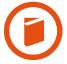 UTB (FT) a Slovenská technická univerzita v Bratislave

Dohoda uzavřena: 8.12.2017
Schválení žádosti o rozšíření akreditace Radou pro vnitřní hodnocení: 12.6.2018
(společné uskutečňování studijního programu se zahraniční vysokou školou podle §47a zákona o vysokých školách)
Udělení akreditace (NAÚ) na zasedání konaném 13.12.2018 (doručeno na UTB 21.12.2018)

Studijní program:	Process Engineering (doktorský, prezenční, v ČJ a v AJ)
Garant za UTB:	prof. Ing. Berenika Hausnerová, Ph.D.
Garant za STUBA:	prof. Ing. Ivan Hudec, Ph.D.

Počet studentů v programu: 1 (1. rok studia 2019/20)
Společné studijní programy REALIZOVANÉ na UTB
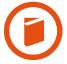 UTB (FT) a Blaise Pascal University

Dohoda uzavíraná individuálně na studenta.

Studijní program: Chemistry and Material Technology (doktorský, prezenční, v AJ)

Studium probíhá střídavě po 6 měsíčních obdobích v každé z obou uvedených univerzit v angličtině.

Počet studentů v programu: 2 
(studium 2006/07-2008/09 – dr. Beníček a 2009/10-2011/12 - dr. Montágová)
Společné studijní programy REALIZOVANÉ na UTB
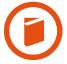 UTB (FAME) a University of Huddersfield (UHBS)

Spolupráce od roku 2005 (BSP) a 2010 (MSP)

Aktuální dohoda uzavřena na BSP úroveň: 17.7.2019 
Aktuální dohoda uzavřena na MSP úroveň: 17.7.2019
Společné studijní programy REALIZOVANÉ na UTB
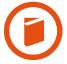 UTB (FAME) a University of Huddersfield (UHBS)

BSP (prezenční, v AJ): 

Studenti FaME studují 2 roky v rámci akreditovaného bakalářského studijního programu na FaME UTB. V rámci 3. roku realizují výjezd na University of Huddersfield, kde po splnění podmínek zahraniční školy obdrží titul: Bachelor‘s degree (BA Hons). Po návratu a po splnění podmínek pro státní závěrečné zkoušky je jim udělen bakalářský titul UTB.

Počet studentů v programu: max. 10 za rok (od r. 2005 dostudovalo 38 studentů)
Společné studijní programy REALIZOVANÉ na UTB
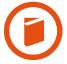 UTB (FAME) a University of Huddersfield (UHBS)

MSP (prezenční, v AJ): 

Studenti FaME studují 1. rok v rámci akreditovaného navazujícího magisterského studijního programu na UHBS, tzn. že v rámci 1. roku realizují výjezd na University of Huddersfield, kde po splnění podmínek zahraniční školy obdrží titul: Master of Science. Po návratu a po splnění podmínek pro státní závěrečné zkoušky je jim udělen magisterský titul UTB. 2. ročník studují kompletně na FaME UTB ve Zlíně.

Počet studentů v programu: max. 10 za rok (od r. 2010 dostudovalo 14 studentů)
Společné studijní programy REALIZOVANÉ na UTB
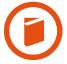 UTB (FaME) a Baku Business University (BBU)

Studijní program:	Business Administration, Management and Marketing, 				Finance (navazující magisterský, prezenční, v AJ)

Studenti BBU studují ZS 1. ročníku v rámci akreditovaného navazujícího magisterského studijního programu na BBU. V rámci LS 1. ročníku realizují jednosemestrální exchange studium na FaME UTB ve Zlíně. Druhý ročník studia absolvují celý na FaME UTB, kam jsou přijati. Po splnění podmínek pro státní závěrečné zkoušky je jim udělen magisterský titul UTB a následně na BBU.

Počet studentů v programu: 2 (začátek programu v 2017/18)
Společné studijní programy PŘIPRAVOVANÉ na UTB
Fakulta managementu a ekonomiky:
Vietnam	MSP úroveň	Ton Duc Thang University (připraveno k podpisu 1Q/2020)

Studenti TDTU budou studovat první rok na TDTU, druhý rok na UTB (studium z 1. roku jim bude uznáno na UTB).
Vnitřní předpis UTB k problematice společných studijních programů
Směrnice rektora č. 1/2012 – Zásady tvorby a uskutečňování společných studijních programů typu double/multiple/joint degree